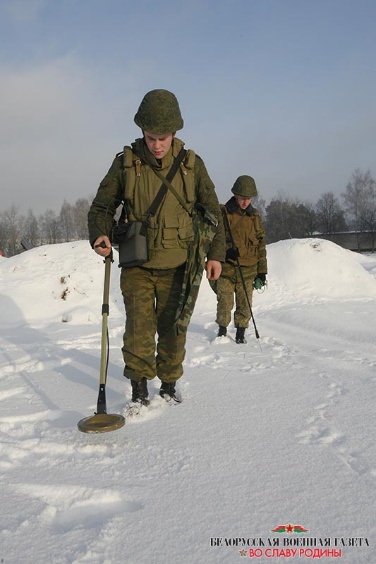 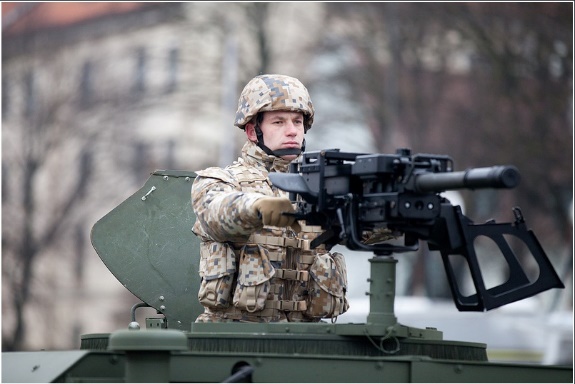 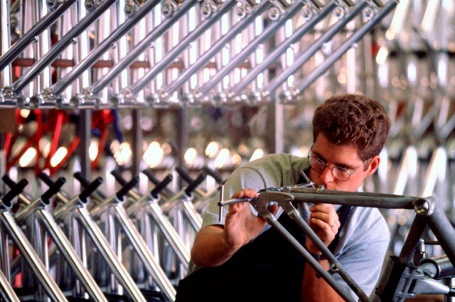 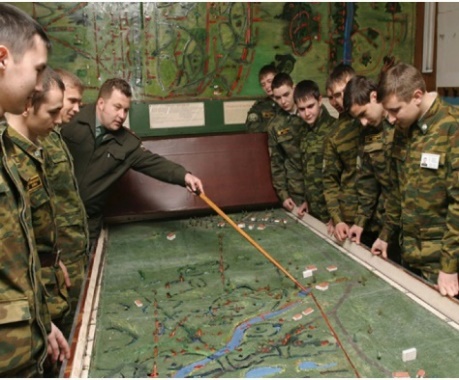 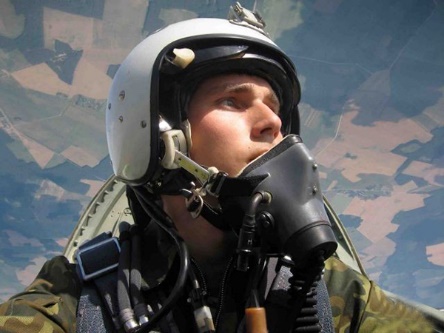 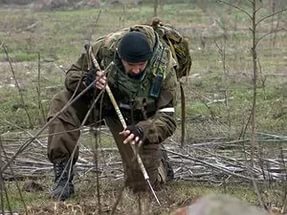 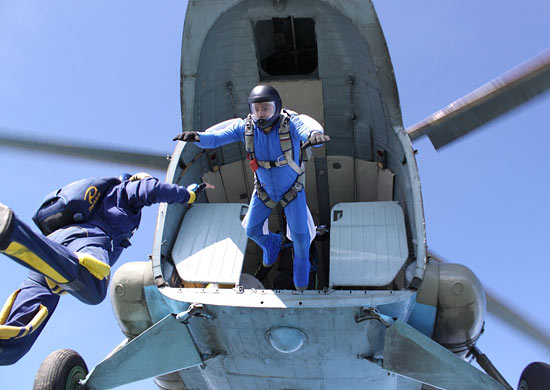 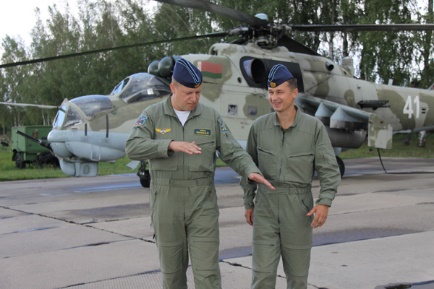 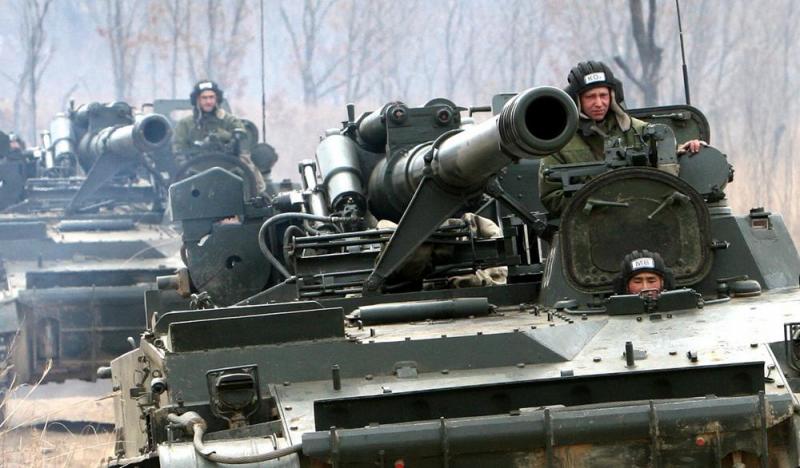 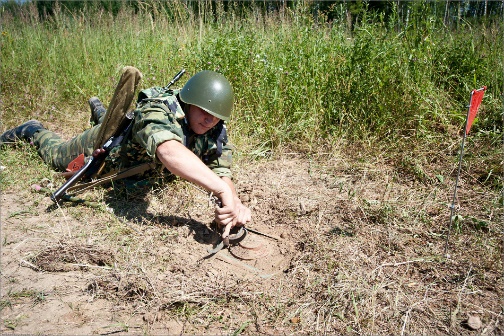 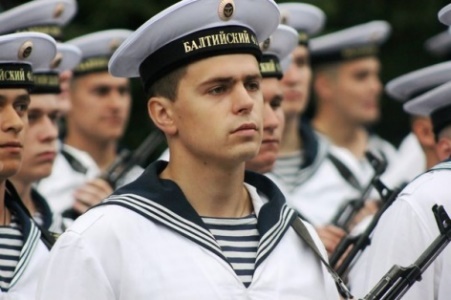 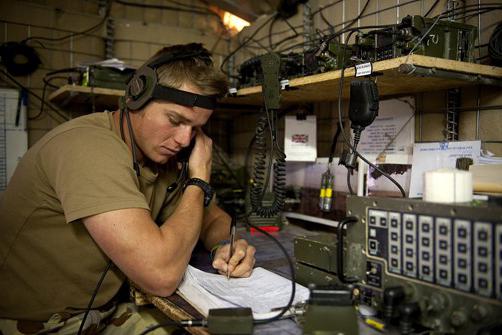 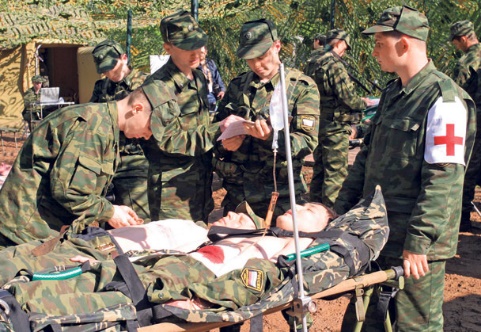 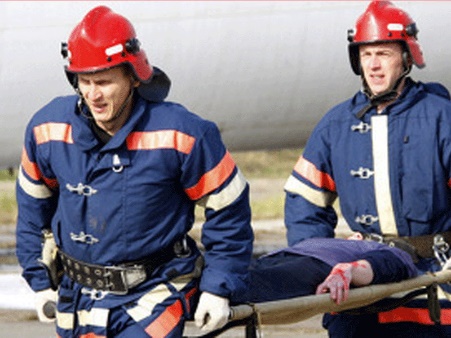 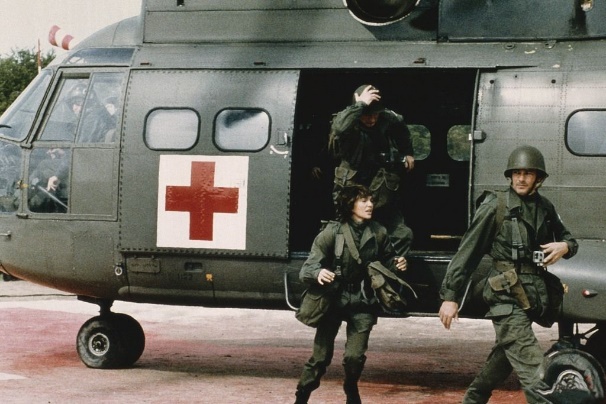 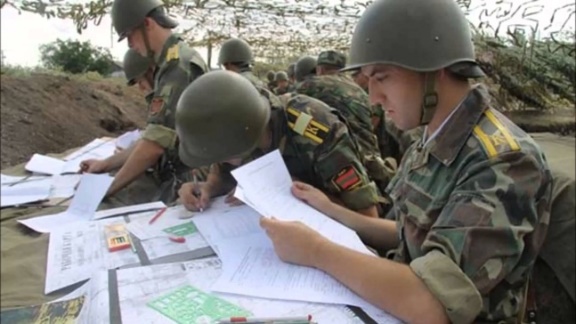 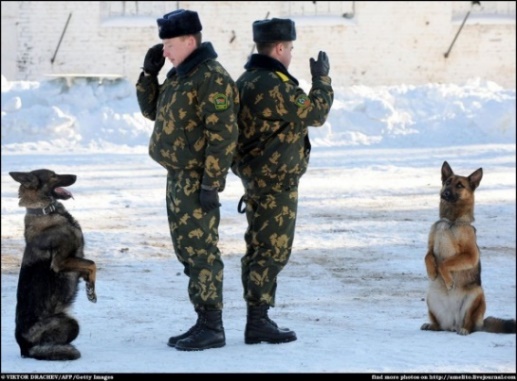 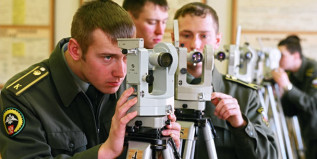 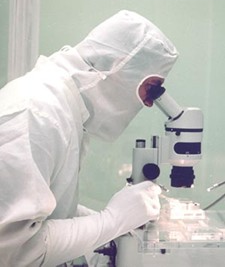 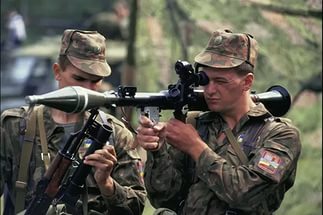 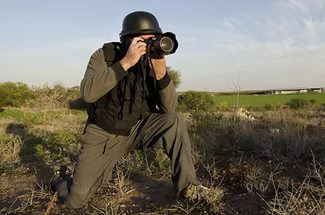 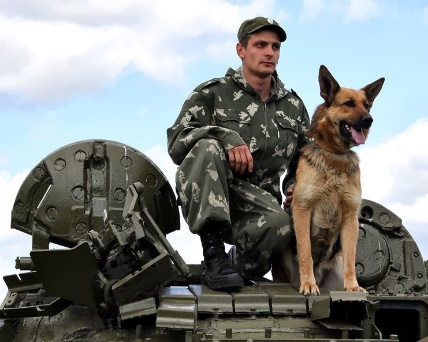 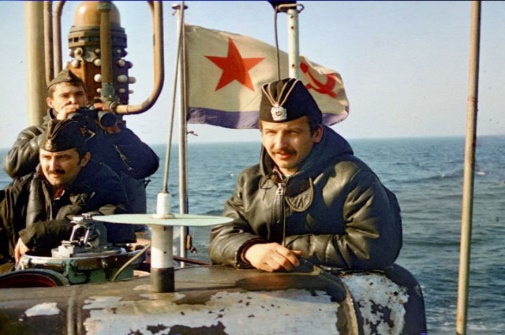 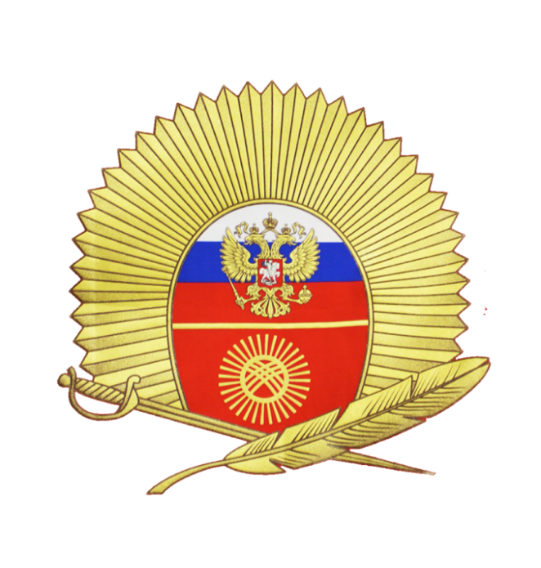 ФЕДЕРАЛЬНОЕ ГОСУДАРСТВЕННОЕ КАЗЕННОЕ ОБЩЕОБРАЗОВАТЕЛЬНОЕ УЧРЕЖДЕНИЕ
«КЫЗЫЛСКОЕ ПРЕЗИДЕНТСКОЕ КАДЕТСКОЕ УЧИЛИЩЕ»
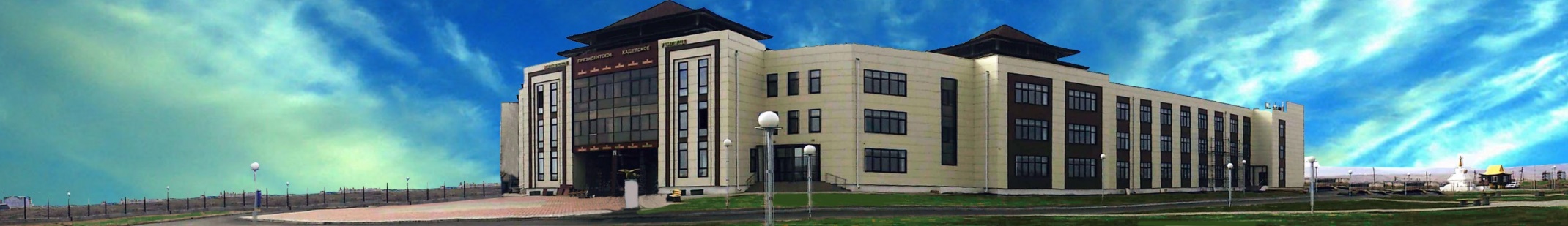 Взаимосвязь типа профессии и профессионально важных качеств личности
Смоленова А.М., педагог-психолог 
ФГКОУ «Кызылское президентское кадетское училище»
Мазовер  
Александр Павлович 

Участник Великой Отечественной войны. Основоположник советской кинологии. Гвардии подполковник.


Орден Красной Звезды






Орден Отечественной войны II степени
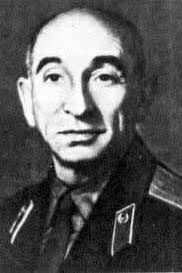 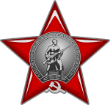 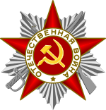 Этуш 
Владимир Абрамович

Ветеран Великой Отечественной войны. Советский и российский актёр театра и кино, педагог. Народный артист СССР. 


Орден Красной Звезды



Орден «За заслуги перед Отечеством» IV степени




Орден Отечественной войны  I, II, III степени
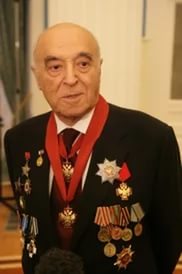 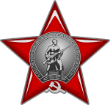 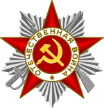 Титов 
Герман Степанович
 
Советский космонавт. Доктор военных наук, доцент. Генерал-полковник авиации

Герой Советского Союза



Орден «За заслуги перед Отечеством»
 III степени



Медаль
«Ветеран Вооружённых Сил СССР»
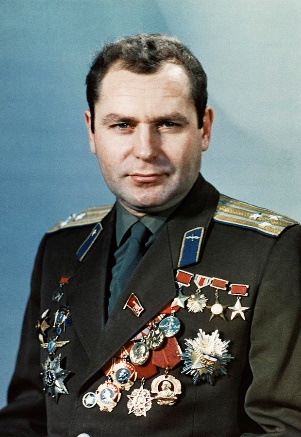 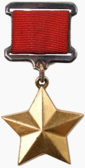 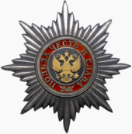 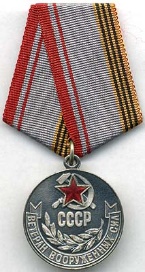 Халилов 
Валерий Михайлович

Российский дирижёр, композитор. Начальник Военно-оркестровой службы Вооружённых Сил РФ - главный военный дирижёр. Народный артист РФ. Генерал-лейтенант. 


Орден «За службу Родине в Вооружённых Силах СССР» III степени


Орден Почета



Медаль «Участнику военной операции в Сирии»
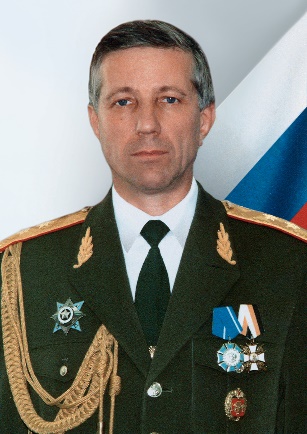 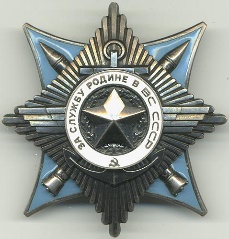 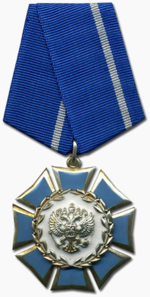 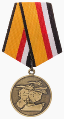 Фисун 
Александр Яковлевич


Российский специалист в области организации военной медицины, учёный. Начальник Главного военно-медицинского управления МО РФ (2013—2016). Действительный государственный советник РФ2 класса.
, доктор медицинских наук, профессор. 
Генерал-майор медицинской службы запаса. 




Заслуженный врач Российской Федерации
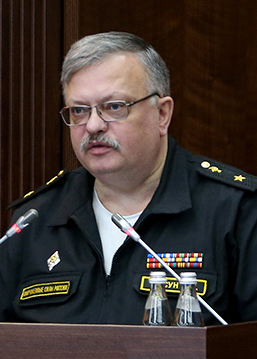 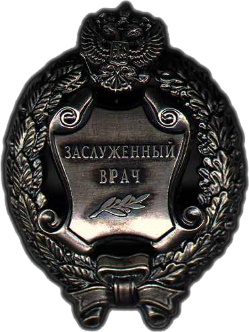 Шойгу 
Сергей Кужугетович

Российский военный и государственный деятель. Министр обороны РФ. Генерал армии. Кандидат экономических наук

Герой Российской Федерации.



Орден Святого апостола Андрея Первозванного



Орден Почёта 



Медаль ордена«За заслуги перед Отечеством» II, III степени
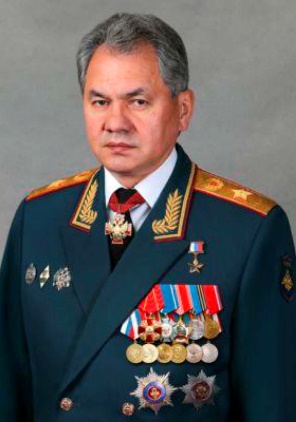 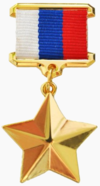 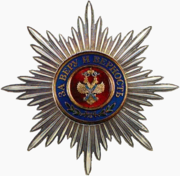 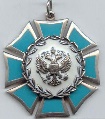 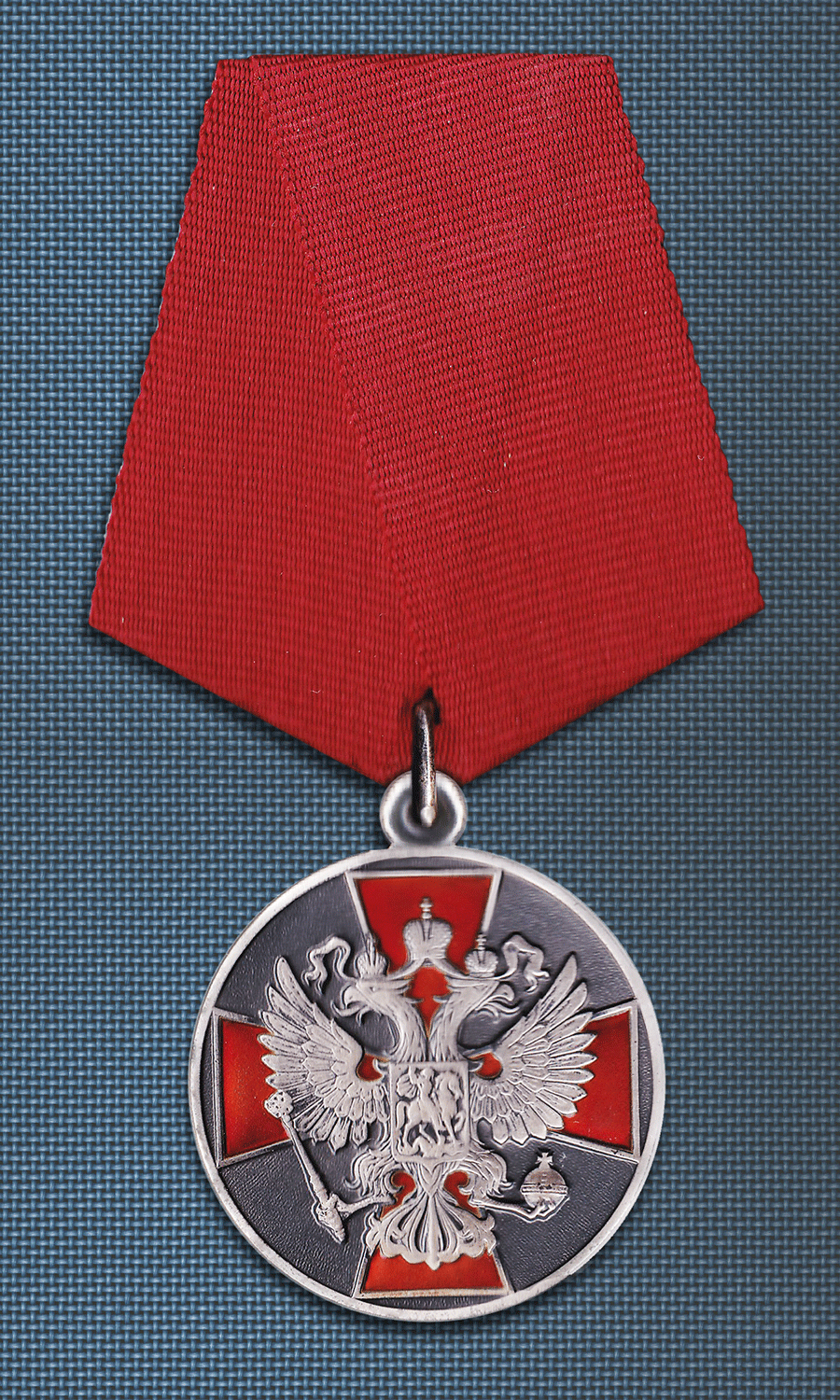 ФИЛВОРД
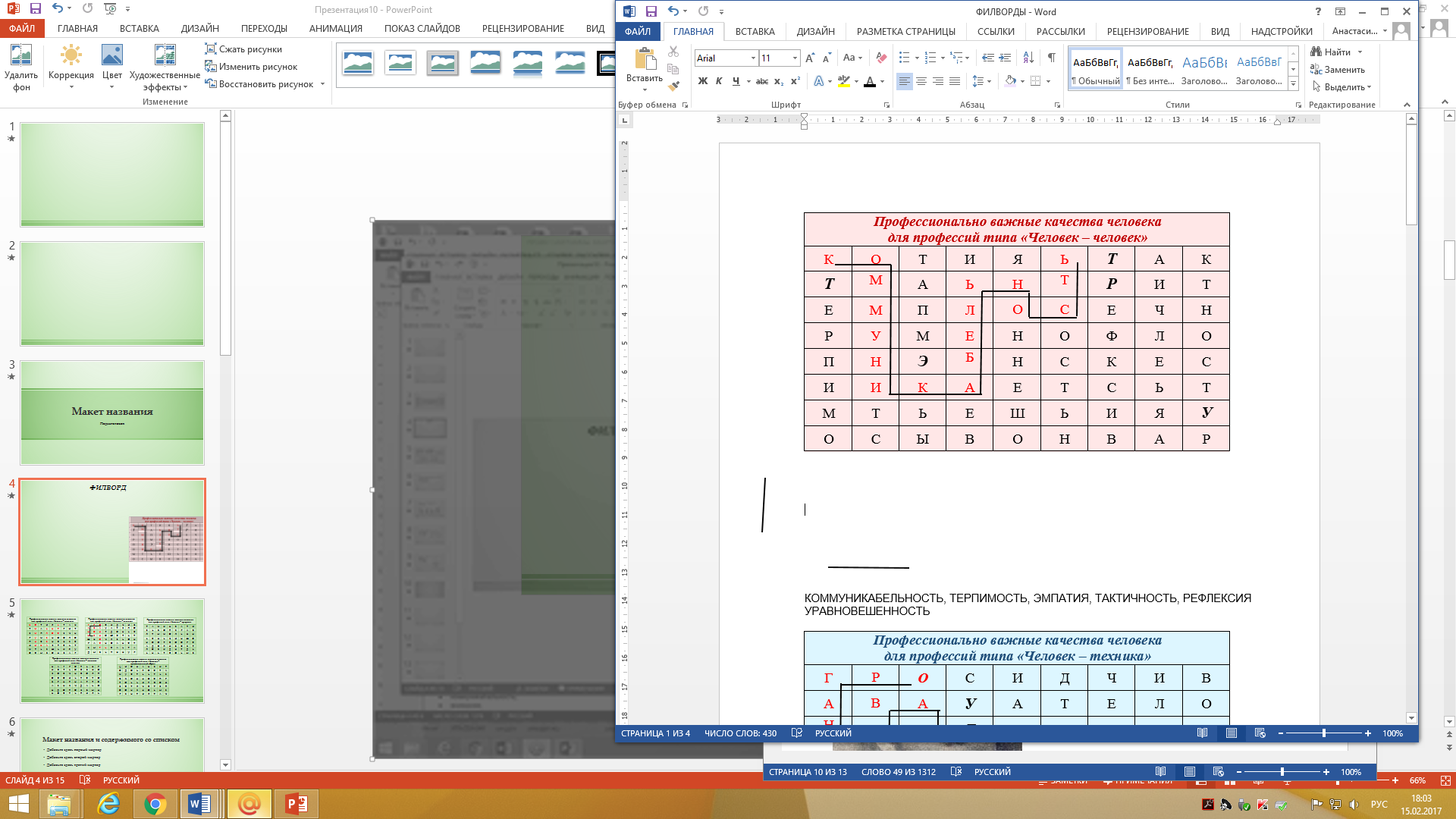 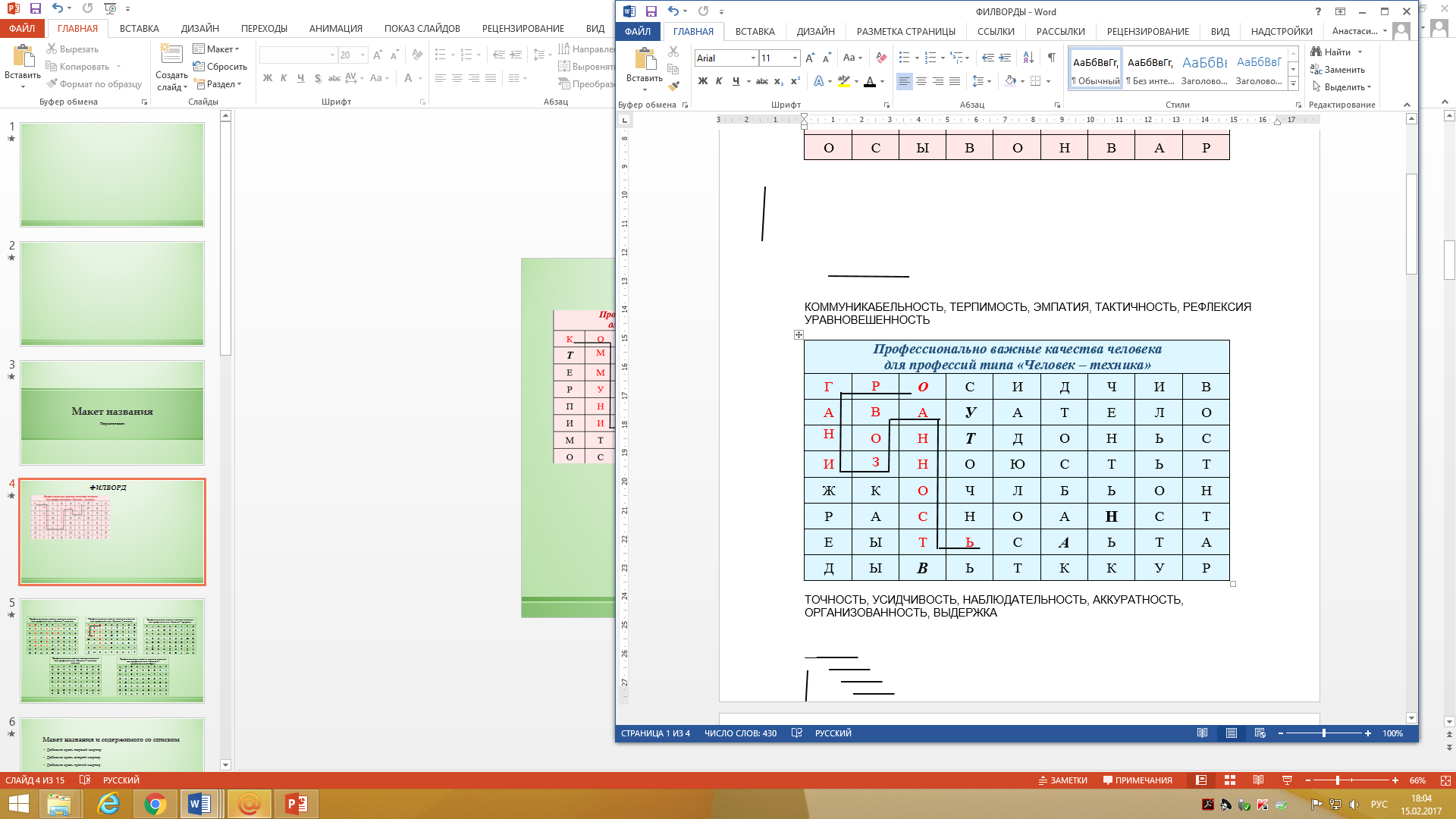 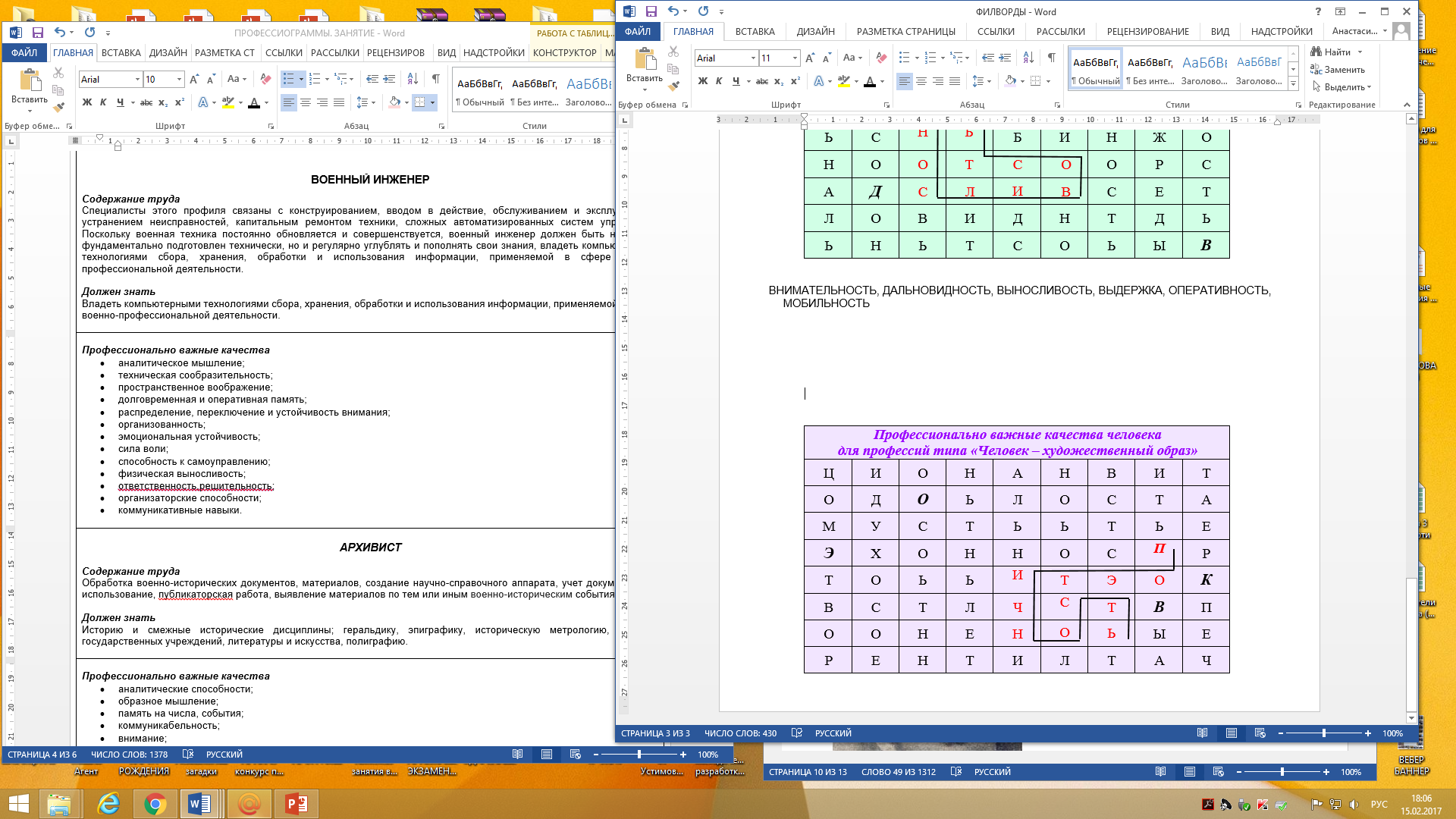 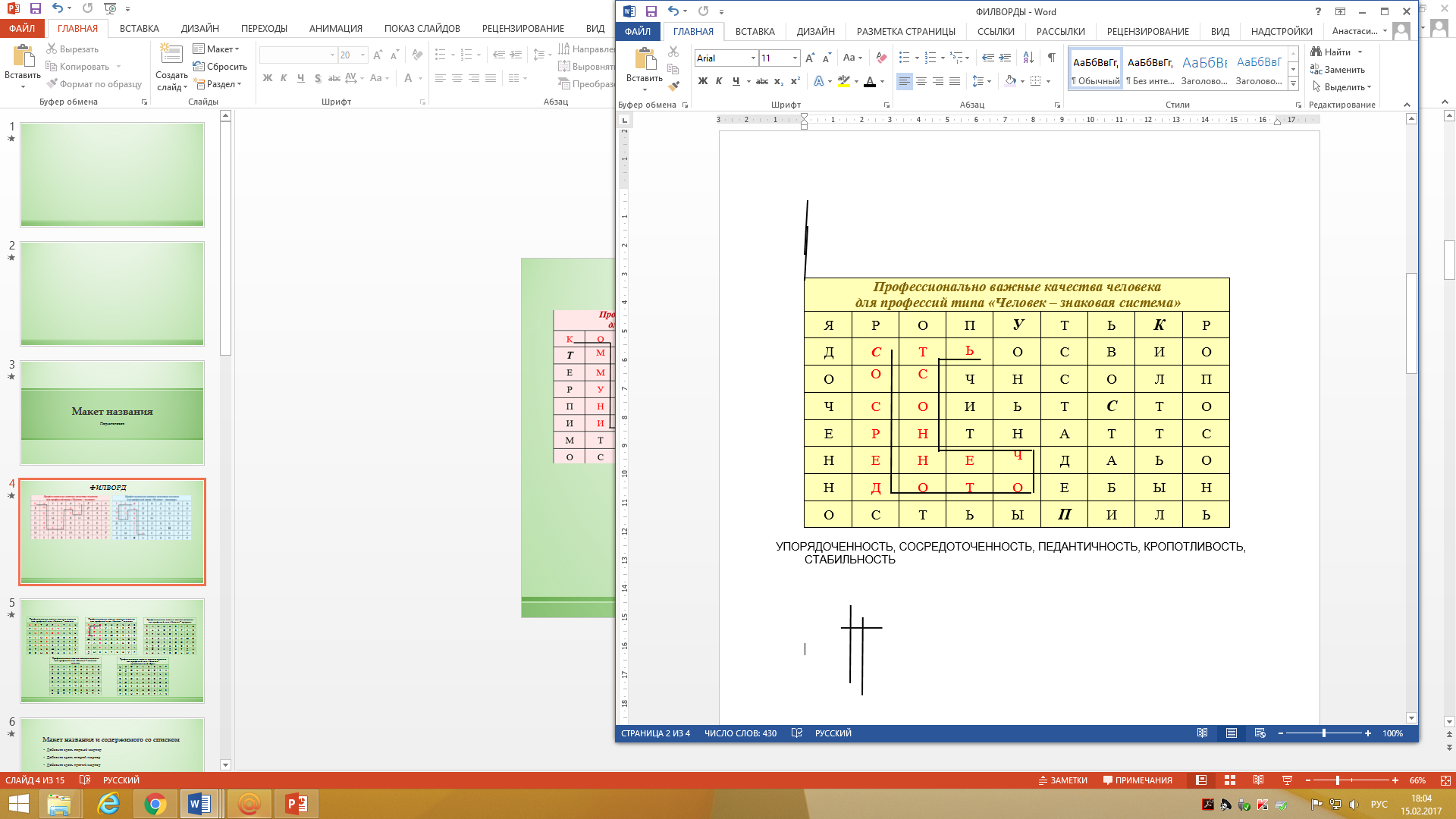 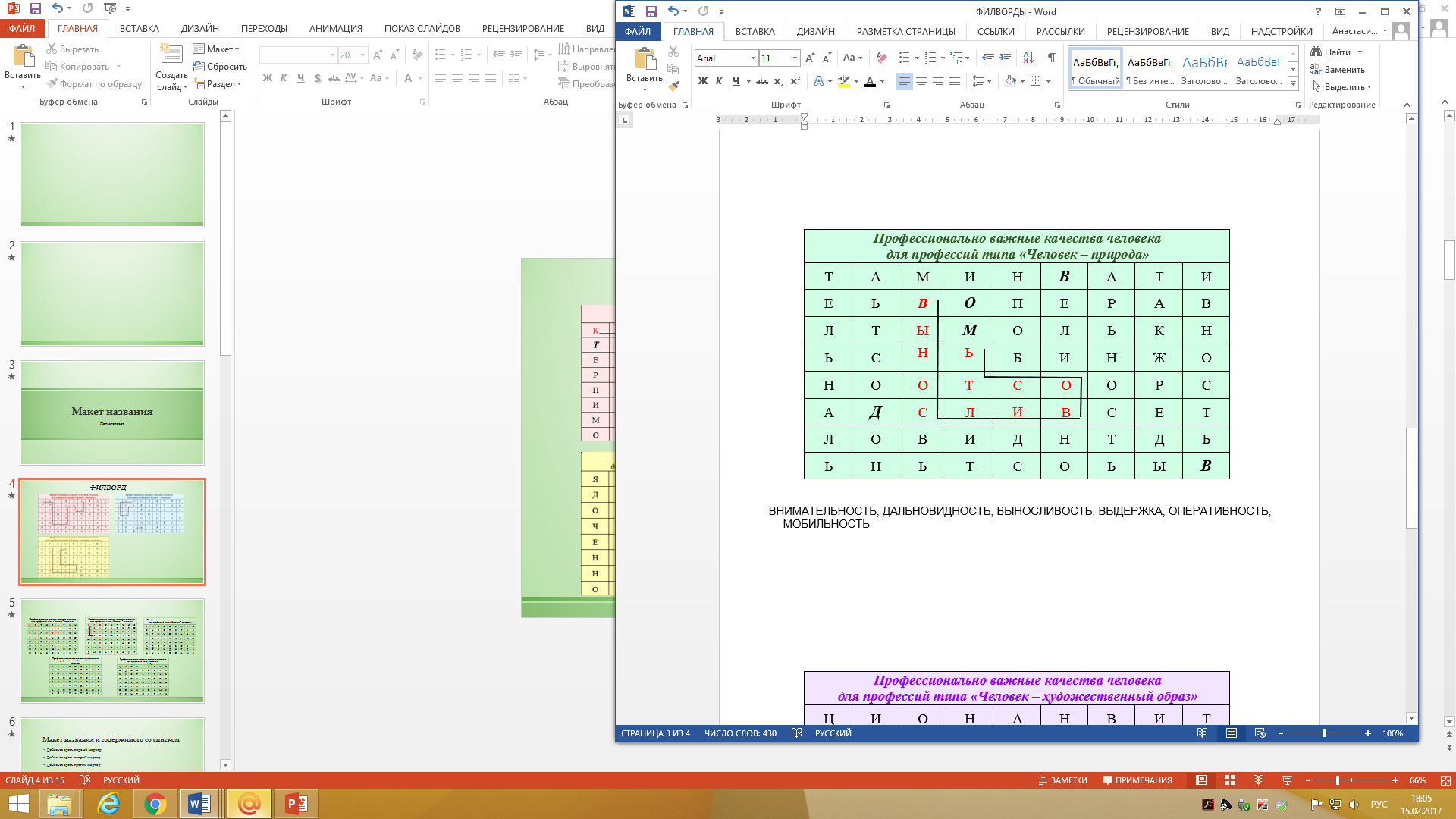 Профессиограмма
это характеристика профессии, в которой описаны её особенности, содержание и характер труда, а также обозначены профессионально важные качества
является информационным источником, необходимым для ознакомления с профессией